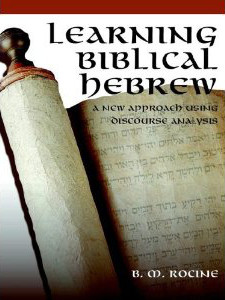 Rocine Lesson 33
וְקִדַּשְׁתָּ אֹתוֹ וְהָיָה הַמִּזְבֵּ֫חַ קֹדֶשׁ קָדָשִׁים כָּל־הַנֹּגֵ֫עַ בַּמִּזְבֵּ֫חַ יִקְדָּשׁ
Exodus 29:37
Goals
Identify and read
the change in meaning from Qal stative roots to Piel transitive roots.
What we already know
וְקִדַּשְׁתָּ אֹתוֹ וְהָיָה הַמִּזְבֵּ֫חַ קֹדֶשׁ קָדָשִׁים כָּל־הַנֹּגֵ֫עַ בַּמִּזְבֵּ֫חַ יִקְדָּשׁ
Parse the first verb.
What we already know
וְקִדַּשְׁתָּ אֹתוֹ וְהָיָה הַמִּזְבֵּ֫חַ קֹדֶשׁ קָדָשִׁים כָּל־הַנֹּגֵ֫עַ בַּמִּזְבֵּ֫חַ יִקְדָּשׁ
Parse the first verb.
Qal Stative versus Piel transitive
וְקִדַּשְׁתָּ אֹתוֹ וְהָיָה הַמִּזְבֵּ֫חַ קֹדֶשׁ קָדָשִׁים כָּל־הַנֹּגֵ֫עַ בַּמִּזְבֵּ֫חַ יִקְדָּשׁ
In the Qal stemקדשׁ  means be holy.
In the Piel stem it means cause to be holy or simply sanctify.
What we already know
וְקִדַּשְׁתָּ אֹתוֹ וְהָיָה הַמִּזְבֵּ֫חַ קֹדֶשׁ קָדָשִׁים כָּל־הַנֹּגֵ֫עַ בַּמִּזְבֵּ֫חַ יִקְדָּשׁ
Let’s parse the last verb.
What we already know
וְקִדַּשְׁתָּ אֹתוֹ וְהָיָה הַמִּזְבֵּ֫חַ קֹדֶשׁ קָדָשִׁים כָּל־הַנֹּגֵ֫עַ בַּמִּזְבֵּ֫חַ יִקְדָּשׁ
Let’s parse the last verb.
What we already know
וְקִדַּשְׁתָּ אֹתוֹ וְהָיָה הַמִּזְבֵּ֫חַ קֹדֶשׁ קָדָשִׁים כָּל־הַנֹּגֵ֫עַ בַּמִּזְבֵּ֫חַ יִקְדָּשׁ
Let’s parse the last verb.
Stative
וְקִדַּשְׁתָּ אֹתוֹ וְהָיָה הַמִּזְבֵּ֫חַ קֹדֶשׁ קָדָשִׁים כָּל־הַנֹּגֵ֫עַ בַּמִּזְבֵּ֫חַ יִקְדָּשׁ
Rocine says “There is a group of roots which have Stative rather than active meanings in the Qal stem.”
The use of the term active here is potentially confusing. The term dynamic might be a better choice.
Terms
http://www-01.sil.org/linguistics/GlossaryOfLinguisticTerms/
http://www.really-learn-english.com/dynamic-verbs-and-stative-verbs.html
http://web2.uvcs.uvic.ca/elc/sample/beginner/gs/gs_09.htm
ROOTS that are STATIVE in the QAL
ROOTS that are STATIVE in the QAL
These verb often, but not always, have a tsere or holem theme vowel (2nd root vowel) in the Qal Qatal. E.g. כָּבֵד, קָטֹן. קָדַשׁ is an example of one that doesn’t.
ROOTS that are STATIVE in the QAL
The Piel stem very often changes the meaning of these stative Qal roots into active dynamic verbs that are transitive.
ROOTS that are STATIVE in the QAL
The above Hebrew verbs are all intransitive in Qal.
Many of them become transitive in the Piel.
Stative/Intransitive in Qal -> Transitive in Piel
Both Transitive & Intransitive
Some Hebrew verbs can be either transitive or intransitive in the same binyan/stem.
E.g. ירא can mean 
To be afraid (stative/intransitive)
To fear something (transitive)
See Rocine 33.2g for examples.
Leitwort
וְקִדַּשְׁתָּ אֹתוֹ וְהָיָה הַמִּזְבֵּ֫חַ קֹדֶשׁ קָדָשִׁים כָּל־הַנֹּגֵ֫עַ בַּמִּזְבֵּ֫חַ יִקְדָּשׁ
Leitwort: 
“key words which are repeated throughout a discourse”
Can you find a Leitwort in this verse?
How many times does it appear?
Leitwort
וְקִדַּשְׁתָּ אֹתוֹ וְהָיָה הַמִּזְבֵּ֫חַ קֹדֶשׁ קָדָשִׁים כָּל־הַנֹּגֵ֫עַ בַּמִּזְבֵּ֫חַ יִקְדָּשׁ
Leitwort: 
“key words which are repeated throughout a discourse”
Can you find a Leitwort in this verse?
How many times does it appear?